Будем отвечать активно,Хорошо себя вести,Чтобы гости дорогиеЗахотели к нам прийти!
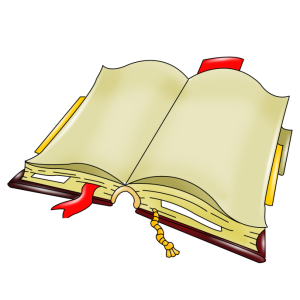 /         путешествие                  /      путешественник
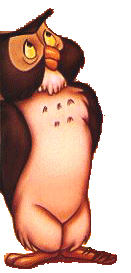 Путешественник из Англии Грэхэм Хьюз
От кого: Грэхэм Хьюз
Англия
Кому: мэр г.Волгоград
Дорогие ребята! Я провел много замечательный дней, странствуя по миру. Недавно приехав в необъятная Россию, услышал о том, какие события происходили в вашем великий, героический городе. И очень захотел приехать к вам в гости. Надеюсь на нашу долгожданная встречу!
От кого: Грэхэм Хьюз
Англия
Кому: мэр г.Волгоград
Дорогие ребята! Я провел много замечательных дней, странствуя по миру. Недавно приехав в необъятную Россию, услышал о том, какие события происходили в вашем великам, героическам городе. И очень захотел приехать к вам в гости. Надеюсь на нашу долгожданную встречу!
От существительного поставить вопрос
Поставить ударение в прилагательном
Сравнить окончание прилагательного с окончанием вопроса
Выделить словосочетание прилаг. + сущ.
МОЙ ЛЮБИМЫЙ ГОРОД
РАБОТА В ГРУППЕ
МАМАЕВ КУРГАН монумент «Родина-мать зовет!»открытие - 1967 год
Евгений Викторович Вучетич
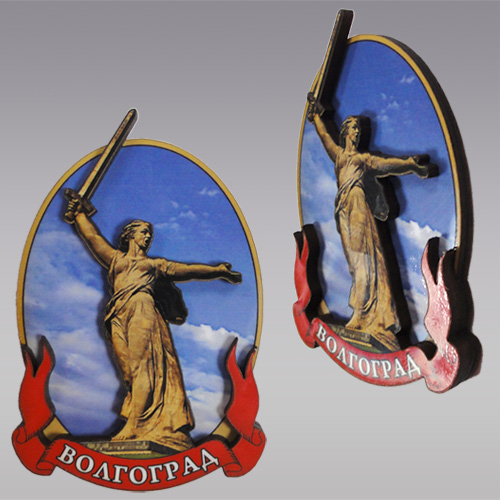 Спасибо за урок!